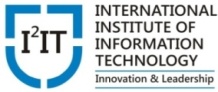 Basic Electrical Engg.UNIT:-IVAC Fundamental
Prof. A. B. Kasar
Assistant Professor
Department of Applied Sciences &  Engineering

HOPE FOUNDATION’S 
INTERNATIONAL INSTITUTE OF INFORMATION TECHNOLOGY, 
I²IT, PUNE
Overview of Presentation
Definition of Alternating Quantity
RMS or Effective Value
Average Value
Phasor Representation
AC circuit with a pure resistance
AC circuit with a pure Inductance
AC circuit with a pure Capacitance
Hope Foundation’s International Institute of Information Technology, I²IT P-14,Rajiv Gandhi Infotech Park
MIDC Phase 1, Hinjawadi, Pune – 411057
Tel - +91 20 22933441/2/3 | www.isquareit.edu.in | info@isquareit.edu.in
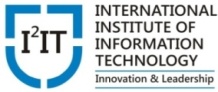 Definition of Alternating Quantity
An alternating quantity changes continuously in magnitude and alternates in direction at regular intervals of time. Important terms associated with an alternating quantity are defined below.
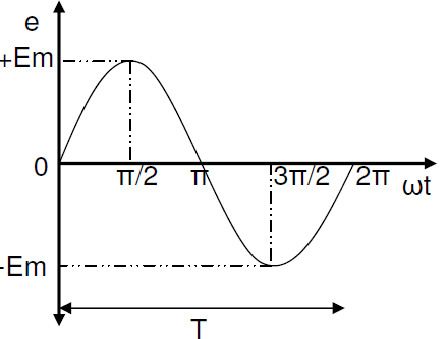 Hope Foundation’s International Institute of Information Technology, I²IT P-14,Rajiv Gandhi Infotech Park
MIDC Phase 1, Hinjawadi, Pune – 411057
Tel - +91 20 22933441/2/3 | www.isquareit.edu.in | info@isquareit.edu.in
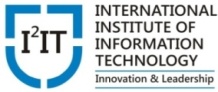 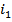 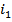 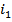 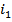 Important Definations
1. Amplitude
	It is the maximum(+ve or -ve) value attained by an alternating quantity. Also called as maximum or peak value
2. Time Period (T)
	It is the Time Taken in seconds required to complete one cycle of an alternating quantity. Denoted by T
3. Instantaneous Value
	It is the value of an alternating quantity at any instant. Instatenios values denoted by small letters
4. Frequency (f)
	It is the number of cycles that occur in one second. The unit for requency is Hz or cycles/sec.
	The relationship between frequency and time period can be derived as follows.
	Time taken to complete f cycles = 1 second
	Time taken to complete 1 cycle = 1/f second
	T = 1/f
Hope Foundation’s International Institute of Information Technology, I²IT P-14,Rajiv Gandhi Infotech Park
MIDC Phase 1, Hinjawadi, Pune – 411057
Tel - +91 20 22933441/2/3 | www.isquareit.edu.in | info@isquareit.edu.in
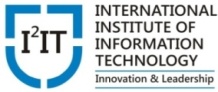 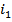 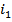 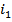 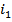 Important Definations
5. Angular Frequency (ω)
	Angular frequency is defined as the number of radians covered in one second(ie the angle covered by the rotating coil). The unit of angular frequency is rad/sec. ω=2πf
Hope Foundation’s International Institute of Information Technology, I²IT P-14,Rajiv Gandhi Infotech Park
MIDC Phase 1, Hinjawadi, Pune – 411057
Tel - +91 20 22933441/2/3 | www.isquareit.edu.in | info@isquareit.edu.in
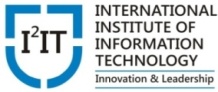 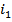 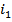 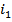 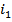 AVARAGE VALUE
Hope Foundation’s International Institute of Information Technology, I²IT P-14,Rajiv Gandhi Infotech Park
MIDC Phase 1, Hinjawadi, Pune – 411057
Tel - +91 20 22933441/2/3 | www.isquareit.edu.in | info@isquareit.edu.in
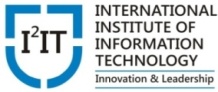 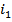 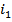 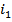 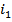 AVARAGE VALUE NUMERICAL
Hope Foundation’s International Institute of Information Technology, I²IT P-14,Rajiv Gandhi Infotech Park
MIDC Phase 1, Hinjawadi, Pune – 411057
Tel - +91 20 22933441/2/3 | www.isquareit.edu.in | info@isquareit.edu.in
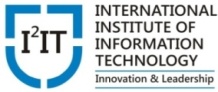 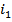 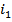 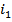 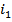 AVARAGE VALUE NUMERICAL
Hope Foundation’s International Institute of Information Technology, I²IT P-14,Rajiv Gandhi Infotech Park
MIDC Phase 1, Hinjawadi, Pune – 411057
Tel - +91 20 22933441/2/3 | www.isquareit.edu.in | info@isquareit.edu.in
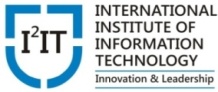 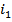 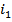 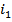 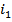 RMS/EFFECTIVE VALUE
Hope Foundation’s International Institute of Information Technology, I²IT P-14,Rajiv Gandhi Infotech Park
MIDC Phase 1, Hinjawadi, Pune – 411057
Tel - +91 20 22933441/2/3 | www.isquareit.edu.in | info@isquareit.edu.in
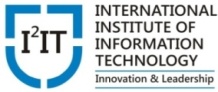 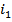 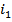 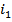 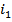 RMS/EFFECTIVE VALUE NUMERICAL
Hope Foundation’s International Institute of Information Technology, I²IT P-14,Rajiv Gandhi Infotech Park
MIDC Phase 1, Hinjawadi, Pune – 411057
Tel - +91 20 22933441/2/3 | www.isquareit.edu.in | info@isquareit.edu.in
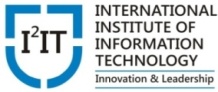 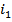 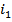 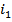 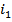 RMS/EFFECTIVE VALUE NUMERICAL
Hope Foundation’s International Institute of Information Technology, I²IT P-14,Rajiv Gandhi Infotech Park
MIDC Phase 1, Hinjawadi, Pune – 411057
Tel - +91 20 22933441/2/3 | www.isquareit.edu.in | info@isquareit.edu.in
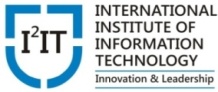 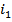 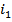 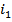 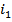 FORM & PEAK(CREST) FACTOR
Hope Foundation’s International Institute of Information Technology, I²IT P-14,Rajiv Gandhi Infotech Park
MIDC Phase 1, Hinjawadi, Pune – 411057
Tel - +91 20 22933441/2/3 | www.isquareit.edu.in | info@isquareit.edu.in
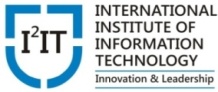 Phasor Representation
Hope Foundation’s International Institute of Information Technology, I²IT P-14,Rajiv Gandhi Infotech Park
MIDC Phase 1, Hinjawadi, Pune – 411057
Tel - +91 20 22933441/2/3 | www.isquareit.edu.in | info@isquareit.edu.in
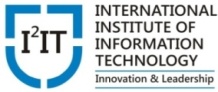 Continue….
Hope Foundation’s International Institute of Information Technology, I²IT P-14,Rajiv Gandhi Infotech Park
MIDC Phase 1, Hinjawadi, Pune – 411057
Tel - +91 20 22933441/2/3 | www.isquareit.edu.in | info@isquareit.edu.in
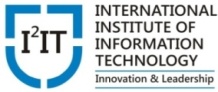 Continue….
Hope Foundation’s International Institute of Information Technology, I²IT P-14,Rajiv Gandhi Infotech Park
MIDC Phase 1, Hinjawadi, Pune – 411057
Tel - +91 20 22933441/2/3 | www.isquareit.edu.in | info@isquareit.edu.in
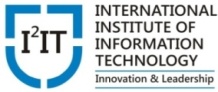 Continue….
Hope Foundation’s International Institute of Information Technology, I²IT P-14,Rajiv Gandhi Infotech Park
MIDC Phase 1, Hinjawadi, Pune – 411057
Tel - +91 20 22933441/2/3 | www.isquareit.edu.in | info@isquareit.edu.in
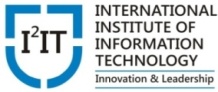 AC circuit with Pure Resistance
Hope Foundation’s International Institute of Information Technology, I²IT P-14,Rajiv Gandhi Infotech Park
MIDC Phase 1, Hinjawadi, Pune – 411057
Tel - +91 20 22933441/2/3 | www.isquareit.edu.in | info@isquareit.edu.in
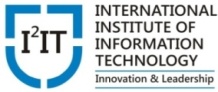 AC circuit with Pure Resistance
Hope Foundation’s International Institute of Information Technology, I²IT P-14,Rajiv Gandhi Infotech Park
MIDC Phase 1, Hinjawadi, Pune – 411057
Tel - +91 20 22933441/2/3 | www.isquareit.edu.in | info@isquareit.edu.in
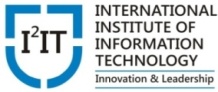 AC circuit with Pure Inductance
Hope Foundation’s International Institute of Information Technology, I²IT P-14,Rajiv Gandhi Infotech Park
MIDC Phase 1, Hinjawadi, Pune – 411057
Tel - +91 20 22933441/2/3 | www.isquareit.edu.in | info@isquareit.edu.in
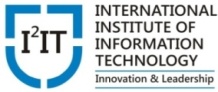 AC circuit with Pure Inductance
Hope Foundation’s International Institute of Information Technology, I²IT P-14,Rajiv Gandhi Infotech Park
MIDC Phase 1, Hinjawadi, Pune – 411057
Tel - +91 20 22933441/2/3 | www.isquareit.edu.in | info@isquareit.edu.in
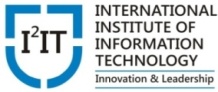 AC circuit with Pure Inductance
Hope Foundation’s International Institute of Information Technology, I²IT P-14,Rajiv Gandhi Infotech Park
MIDC Phase 1, Hinjawadi, Pune – 411057
Tel - +91 20 22933441/2/3 | www.isquareit.edu.in | info@isquareit.edu.in
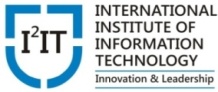 AC circuit with Pure Capacitance
Hope Foundation’s International Institute of Information Technology, I²IT P-14,Rajiv Gandhi Infotech Park
MIDC Phase 1, Hinjawadi, Pune – 411057
Tel - +91 20 22933441/2/3 | www.isquareit.edu.in | info@isquareit.edu.in
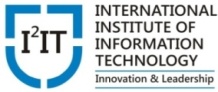 AC circuit with Pure Capacitance
Hope Foundation’s International Institute of Information Technology, I²IT P-14,Rajiv Gandhi Infotech Park
MIDC Phase 1, Hinjawadi, Pune – 411057
Tel - +91 20 22933441/2/3 | www.isquareit.edu.in | info@isquareit.edu.in
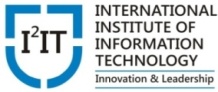 References
Hope Foundation’s International Institute of Information Technology, I²IT P-14,Rajiv Gandhi Infotech Park
MIDC Phase 1, Hinjawadi, Pune – 411057
Tel - +91 20 22933441/2/3 | www.isquareit.edu.in | info@isquareit.edu.in
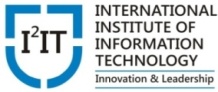 THANK YOU
For further details, please conctact
Amit B Kasar
amitk@isquareit.edu.in 
Department of Applied Sciences & Engineering

Hope Foundation’s
 International Institute of Information Technology, I²IT 
P-14,Rajiv Gandhi Infotech Park
MIDC Phase 1, Hinjawadi, Pune – 411057
Tel - +91 20 22933441/2/3
www.isquareit.edu.in | info@isquareit.edu.in
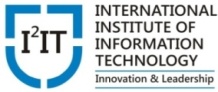